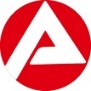 Agentur für Arbeit Traunstein
Berufsberatung 
vor dem Erwerbsleben
Sprechzeiten
direkt in der 
Schule od. telefonisch
Veranstaltungen zur
Berufsorientierung
in der Schule
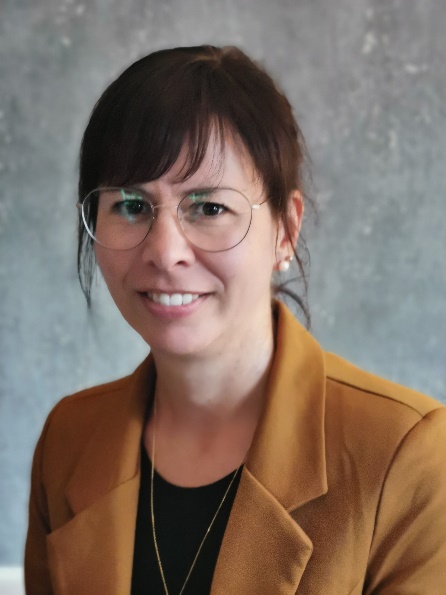 Veranstaltungen für
Eltern in der 
Schule
Beratungstermine
nachmittags nach 
Terminvereinbarung
Beratungstermine
gemeinsam
mit den Eltern
Nina Jodgalweit
Beratung über 
betriebliche 
und schulische 
Ausbildungen
Berufsberaterin
vor dem Erwerbsleben
Kontaktmöglichkeiten
E-Mail: 
Traunstein.Berufsberatung@arbeitsagentur.de 

Telefon:
0861/703-224

Dienststelle:
Agentur für Arbeit Traunstein,
Chiemseestr. 35, 83278 Traunstein

Service-Hotline: 0800 4 5555 00 


Internet:
www.arbeitsagentur.de/vor-ort/traunstein/berufsberatung_traunstein
Vermittlung: 
Adressen von 
Betrieben 
mit freien
 Ausbildungsstellen
Infos zu 
weiterführenden
Schulen
Förder- und 
Unterstützungs-
  Möglichkeiten
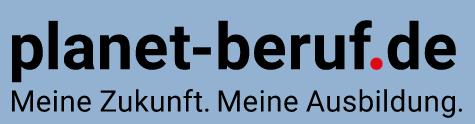